中国风素雅幻灯片模板
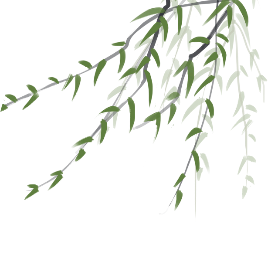 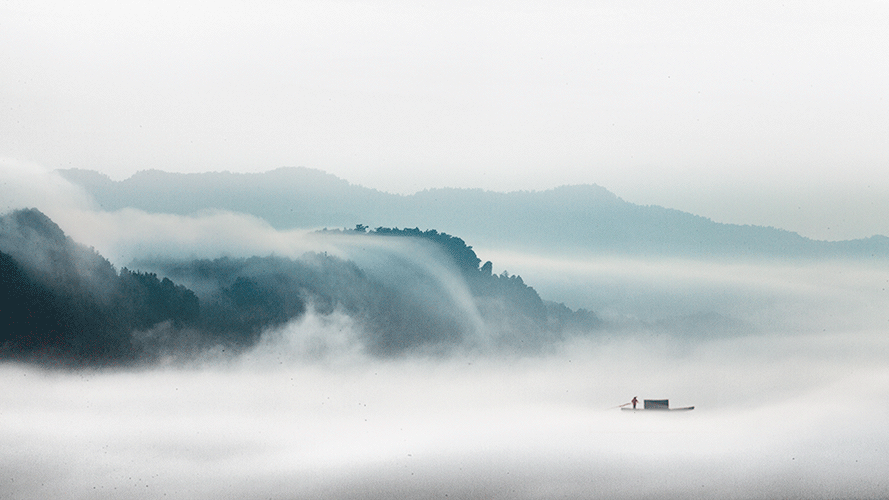 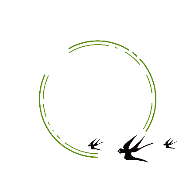 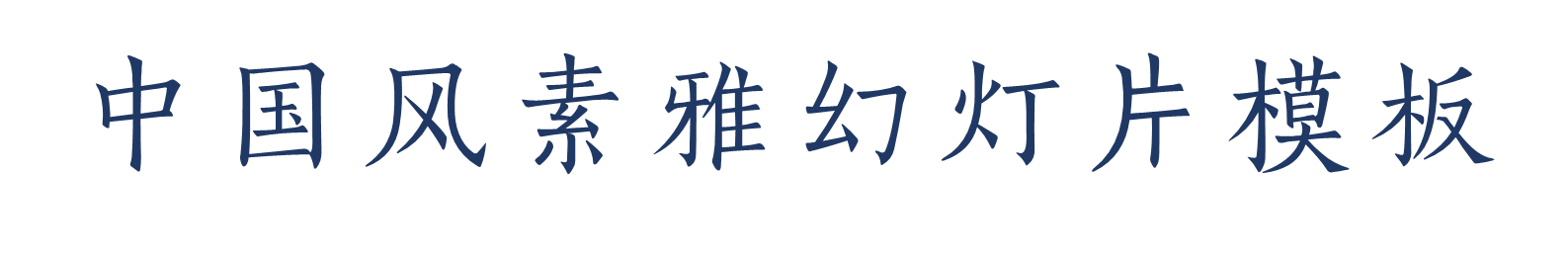 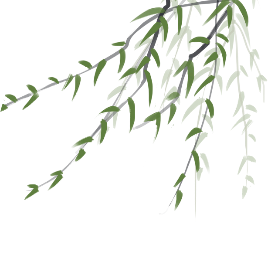 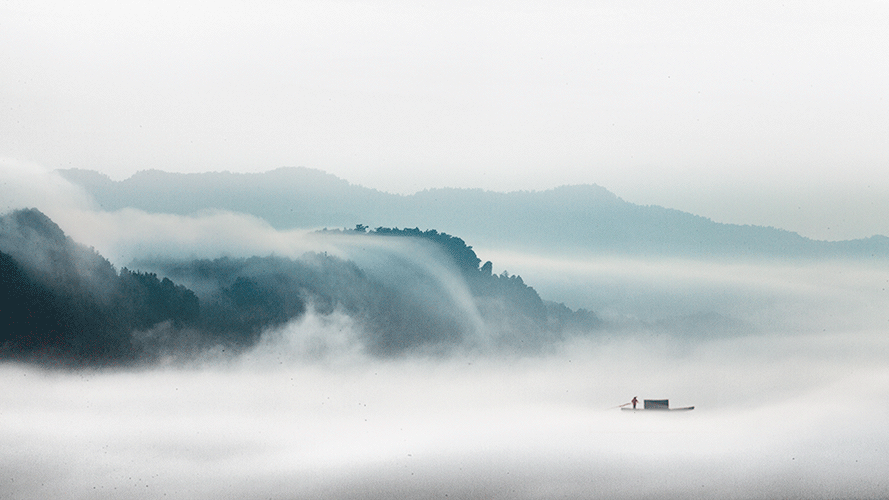 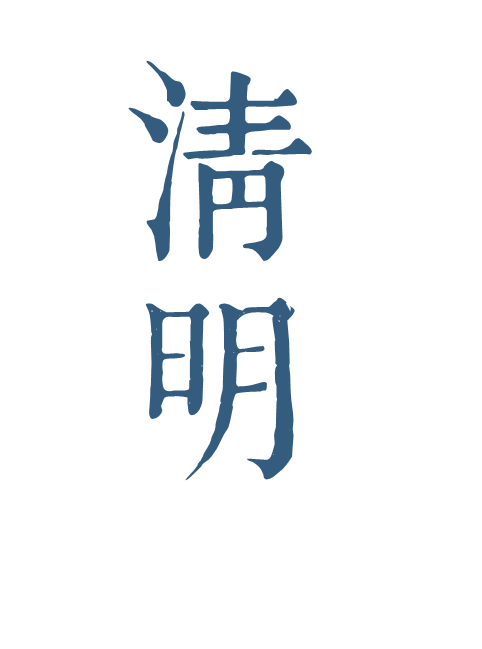 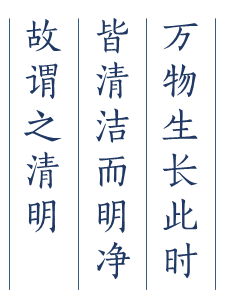 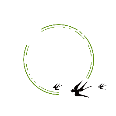 目录
CONTENTS
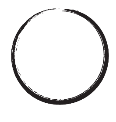 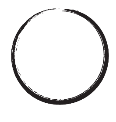 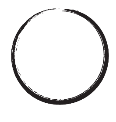 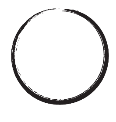 肆
壹
贰
叁
点击添加标题
点击添加标题
点击添加标题
点击添加标题
PART ONE
PART THREE
PART FOUR
PART  TWO
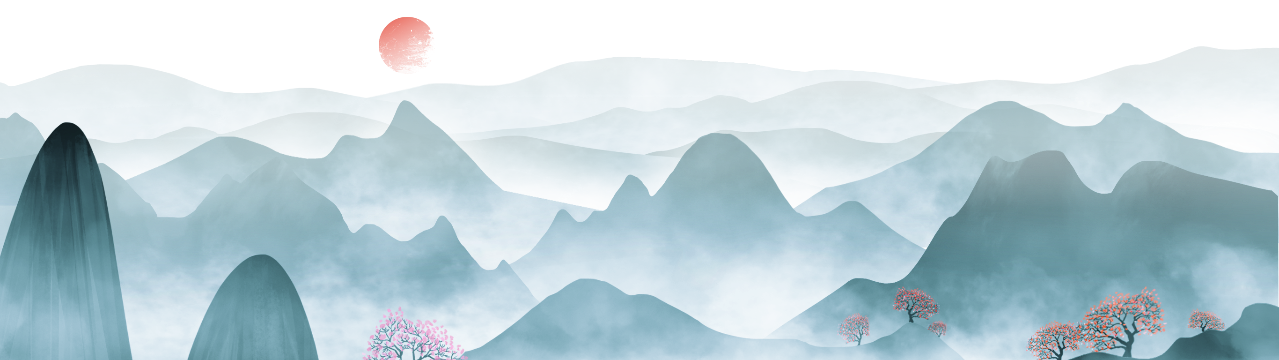 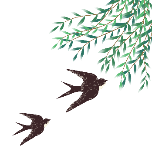 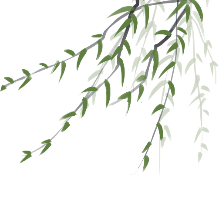 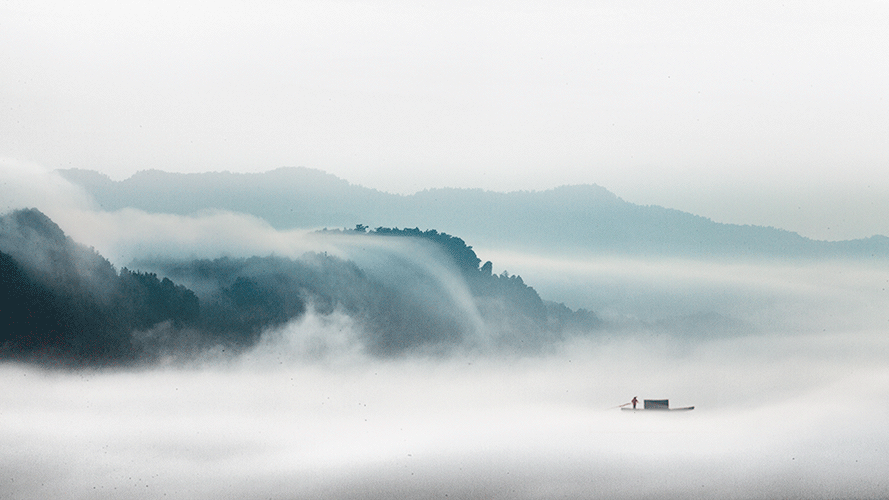 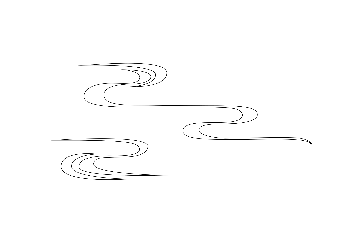 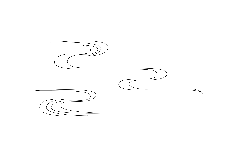 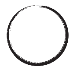 【第一章节】
点击添加过渡页标题
Click to add transition page title
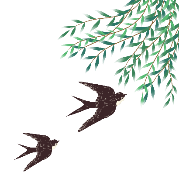 壹
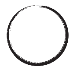 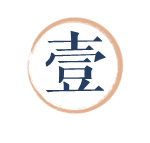 点击输入你的关键词
01.点击输入你的观点，该段文字为文本框占位，内容无实际意义可以忽略，替换为您的文字内容
02.点击输入你的观点，该段文字为文本框占位，内容无实际意义可以忽略，替换为您的文字内容
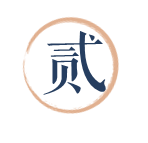 点击输入你的关键词
01.点击输入你的观点，该段文字为文本框占位，内容无实际意义可以忽略，替换为您的文字内容
02.点击输入你的观点，该段文字为文本框占位，内容无实际意义可以忽略，替换为您的文字内容
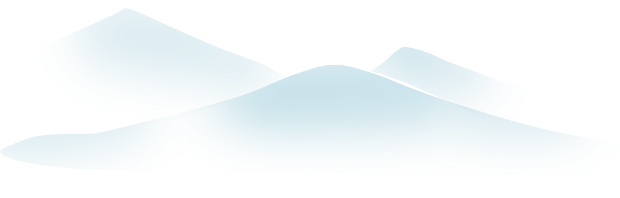 贰
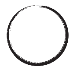 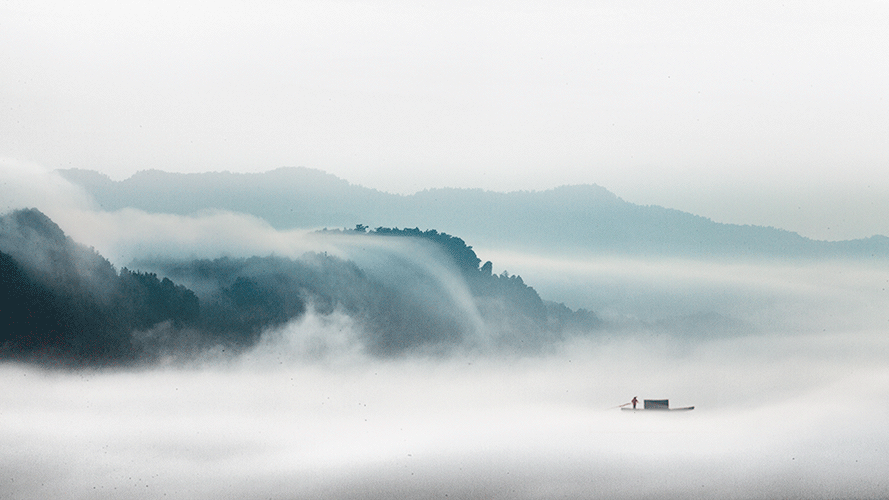 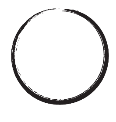 时节
点击添加你的关键词
点击添加你的关键词
点击添加你的关键词
点击添加你的关键词
点击输入你的观点，该段文字为文本框占位，内容无实际意义可以忽略，替换为您的文字内容即可
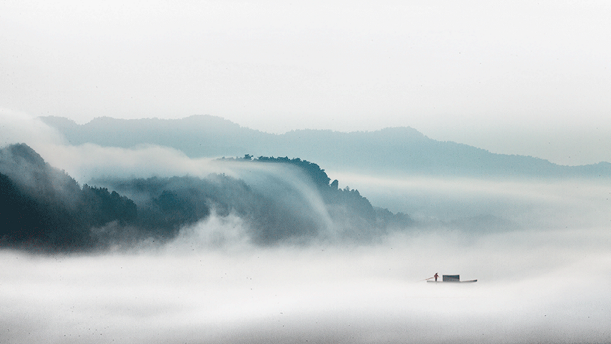 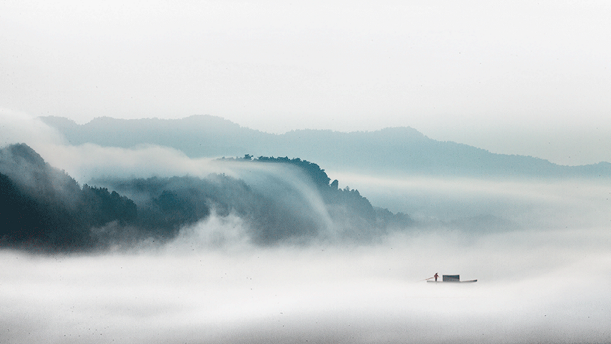 点击输入你的关键词
点击输入你的观点，该段文字为文本框占位，内容无实际意义可以忽略，替换文字内容
点击输入你的关键词
点击输入你的关键词
点击输入你的观点，该段文字为文本框占位，内容无实际意义可以忽略，替换文字内容
点击输入你的观点，该段文字为文本框占位，内容无实际意义可以忽略，替换文字内容
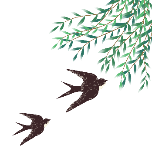 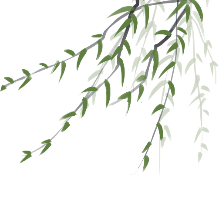 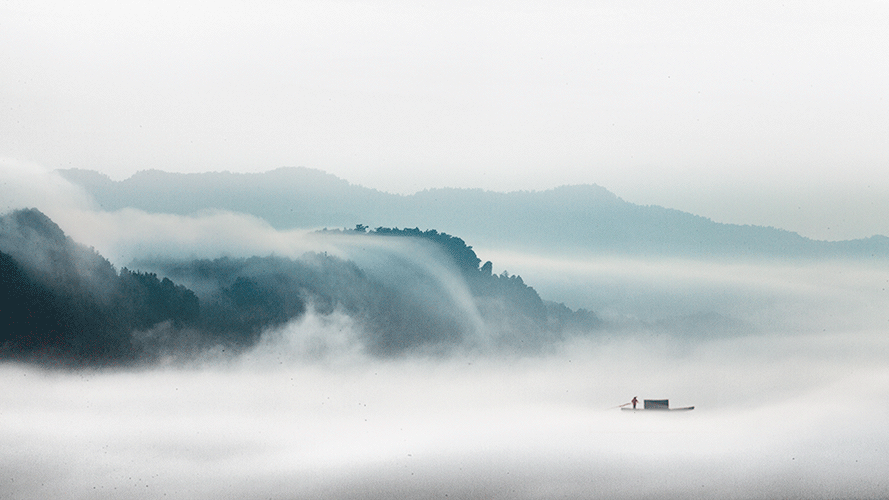 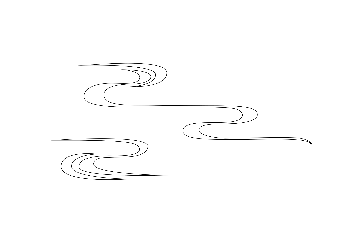 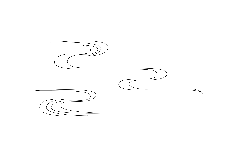 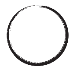 【第贰章节】
点击添加过渡页标题
Click to add transition page title
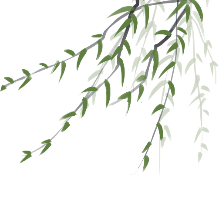 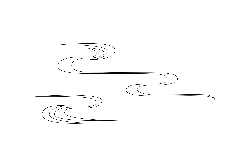 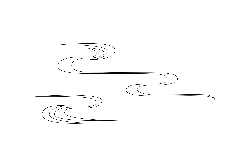 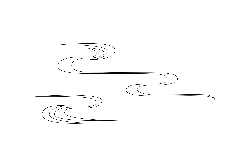 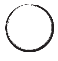 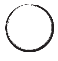 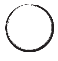 01
02
03
点击输入关键词
点击输入关键词
点击输入关键词
点击输入你的观点，文字为文本框占位，内容无实际意义可以忽略，替换文字内容
点击输入你的观点，文字为文本框占位，内容无实际意义可以忽略，替换文字内容
点击输入你的观点，文字为文本框占位，内容无实际意义可以忽略，替换文字内容
点击输入你的观点，文字为文本框占位，内容无实际意义可以忽略，替换文字内容
点击输入你的观点，文字为文本框占位，内容无实际意义可以忽略，替换文字内容
点击输入你的观点，文字为文本框占位，内容无实际意义可以忽略，替换文字内容
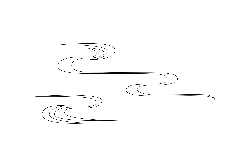 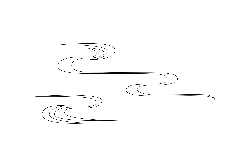 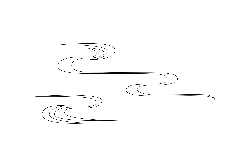 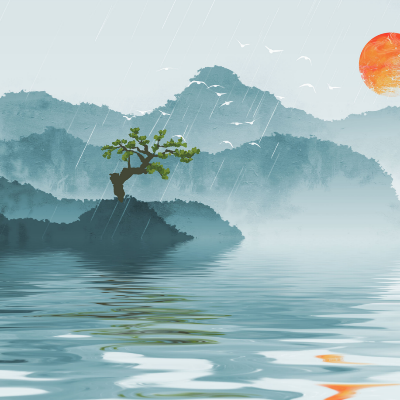 01.点击输入关键词
02.点击输入关键词
点击输入你的观点，该段文字为文本框占位，内容无实际意义可以忽略，替换为文字内容
点击输入你的观点，该段文字为文本框占位，内容无实际意义可以忽略，替换为文字内容
03.点击输入关键词
04.点击输入关键词
点击输入你的观点，该段文字为文本框占位，内容无实际意义可以忽略，替换为文字内容
点击输入你的观点，该段文字为文本框占位，内容无实际意义可以忽略，替换为文字内容
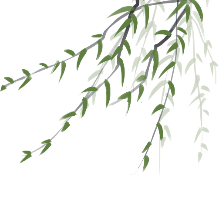 清
点击输入关键词
明
点击输入你的观点，该段文字为文本框占位，内容无实际意义可以忽略，替换为文字内容，点击输入你的观点该段文字为文本框占位，内容无实际意义可以忽略，替换为文字内容,点击输入你的观点，该段文字为文本框占位，内容无实际意义可以忽略，替换为文字内容。
Qing ming
点击输入你的观点，该段文字为文本框占位，内容无实际意义可以忽略，替换为文字内容，点击输入你的观点该段文字为文本框占位，内容无实际意义可以忽略，替换为文字内容,点击输入你的观点，该段文字为文本框占位，内容无实际意义可以忽略，替换为文字内容。
点击输入你的观点，该段文字为文本框占位，内容无实际意义可以忽略，替换为文字内容，点击输入你的观点该段文字为文本框占位，内容无实际意义可以忽略，替换为文字内容,点击输入你的观点，该段文字为文本框占位，内容无实际意义可以忽略，替换为文字内容。
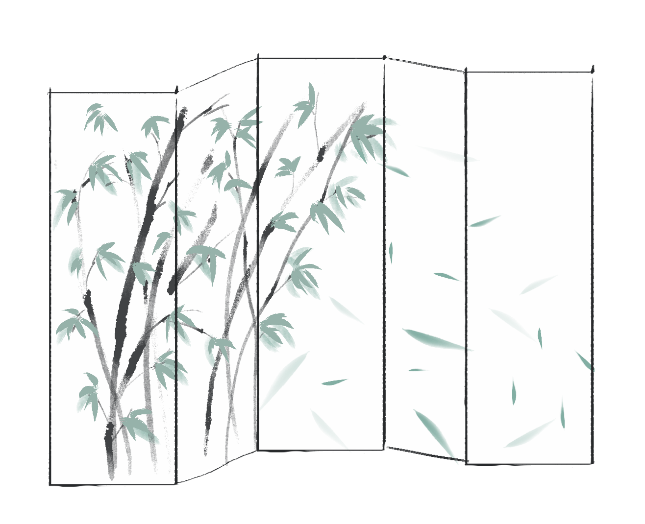 点击输入关键词
点击输入关键词
点击输入你的观点，文字为文本框占位，内容无实际意义可以忽略，替换文字内容
点击输入你的观点，文字为文本框占位，内容无实际意义可以忽略，替换文字内容
点击输入你的观点，文字为文本框占位，内容无实际意义可以忽略，替换文字内容
点击输入你的观点，文字为文本框占位，内容无实际意义可以忽略，替换文字内容
点击输入你的观点，文字为文本框占位，内容无实际意义可以忽略，替换文字内容
点击输入你的观点，文字为文本框占位，内容无实际意义可以忽略，替换文字内容
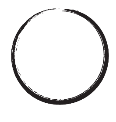 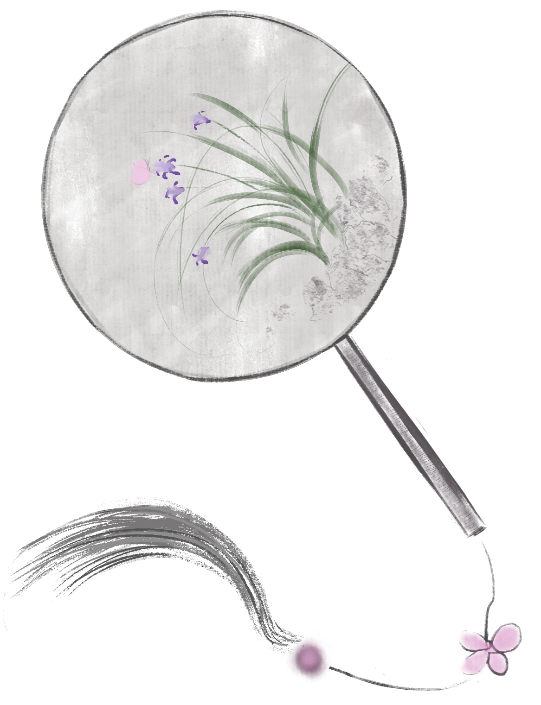 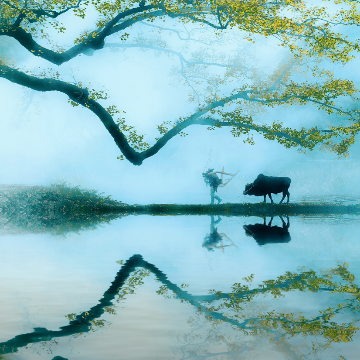 烟雨
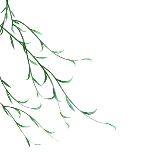 点击此处添加你的关键词
点击此处添加你的关键词
点击此处添加你的关键词
点击此处添加你的关键词
点击此处添加你的关键词
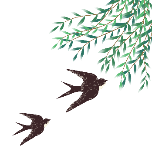 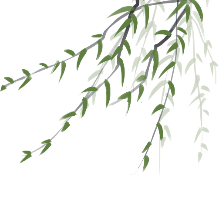 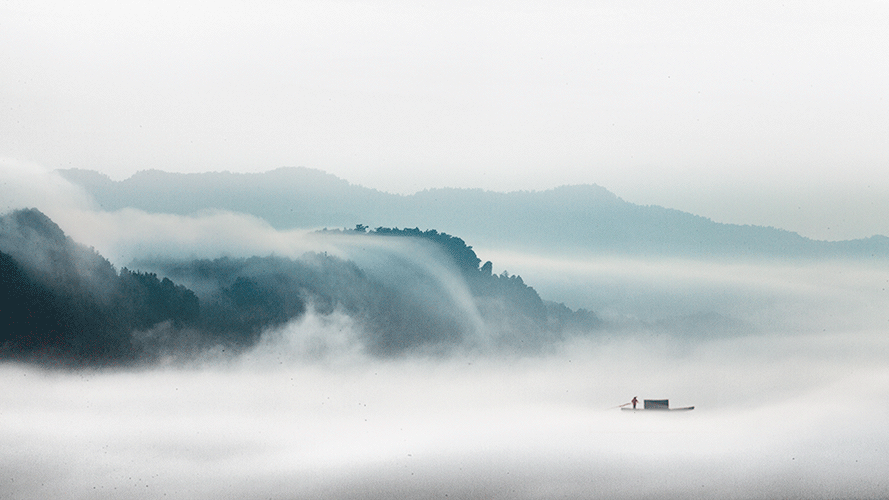 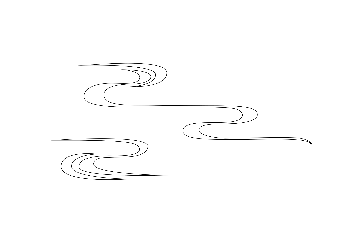 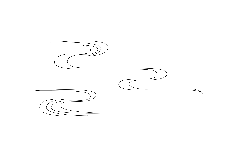 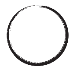 【第三章节】
点击添加过渡页标题
Click to add transition page title
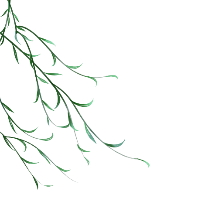 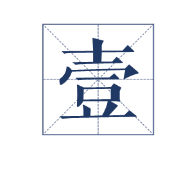 点击输入关键词
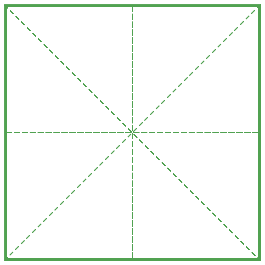 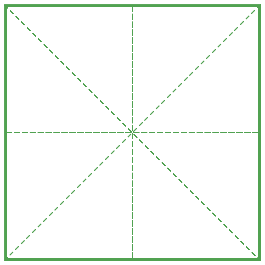 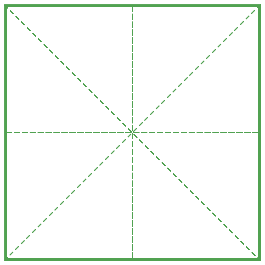 壹
叁
贰
点击输入你的观点，该段文字为文本框占位，内容无实际意义可以忽略，替换为文字内容，点击输入你的观点该段文字为文本框占位，内容无实际意义可以忽略，替换为文字内容,点击输入你的观点。
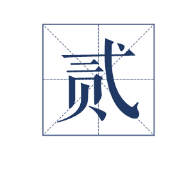 点击输入关键词
点击输入你的观点，该段文字为文本框占位，内容无实际意义可以忽略，替换为文字内容，点击输入你的观点该段文字为文本框占位，内容无实际意义可以忽略，替换为文字内容,点击输入你的观点
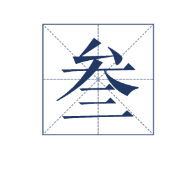 点击输入关键词
点击输入你的观点，该段文字为文本框占位，内容无实际意义可以忽略，替换为文字内容，点击输入你的观点该段文字为文本框占位，内容无实际意义可以忽略，替换为文字内容,点击输入你的观点。
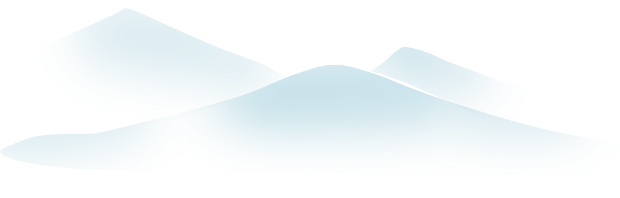 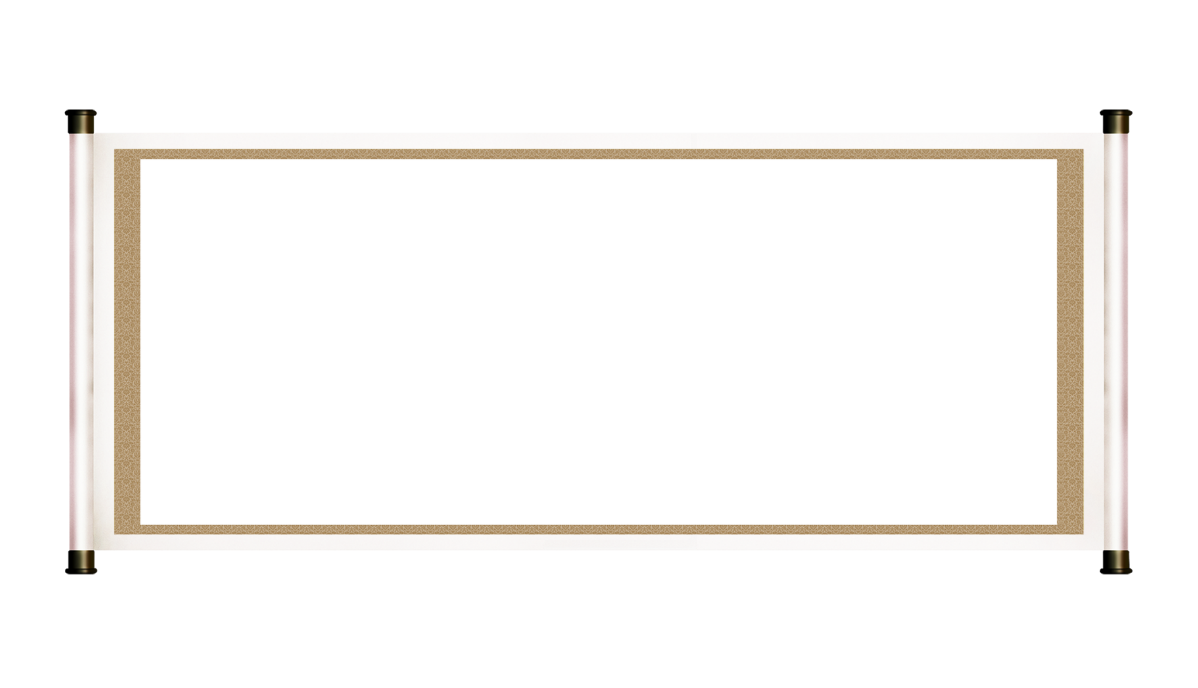 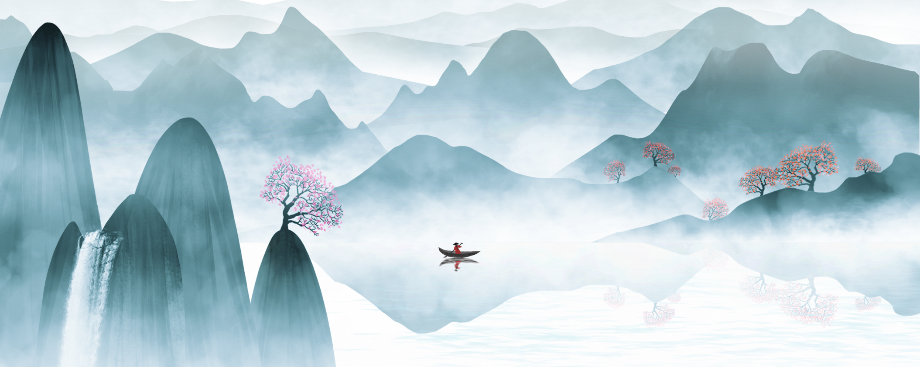 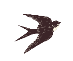 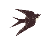 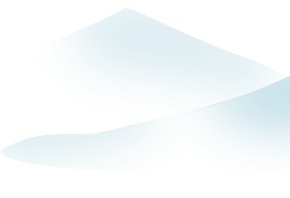 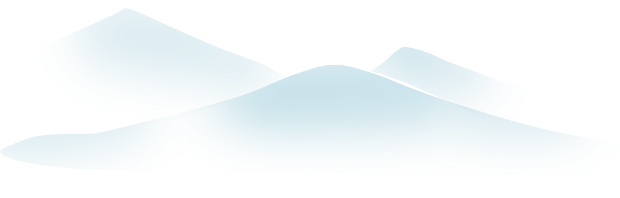 点击输入你的观点，该段文字为文本框占位，内容无实际意义可以忽略，替换为您的文字内容即可
点击输入你的观点，该段文字为文本框占位，内容无实际意义可以忽略，替换为您的文字内容即可
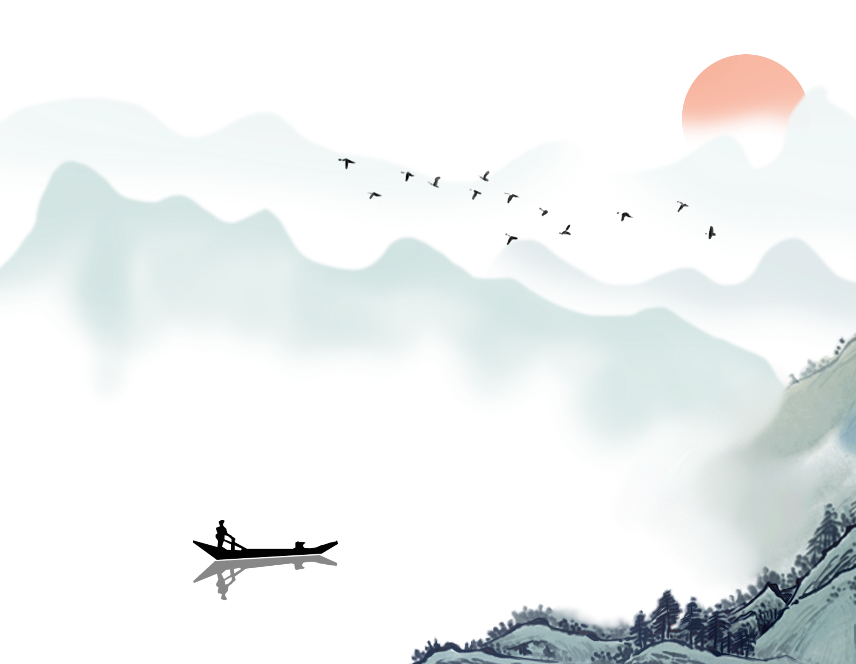 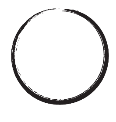 江南
点击输入你的观点，文字为文本框占位，内容无实际意义可以忽略，替换文字内容
点击输入你的观点，文字为文本框占位，内容无实际意义可以忽略，替换文字内容
点击输入你的观点，文字为文本框占位，内容无实际意义可以忽略，替换文字内容
点击输入关键词
点击输入关键词
点击输入关键词
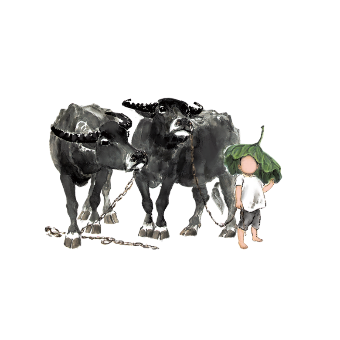 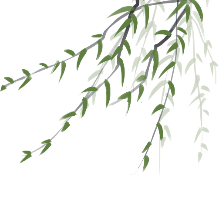 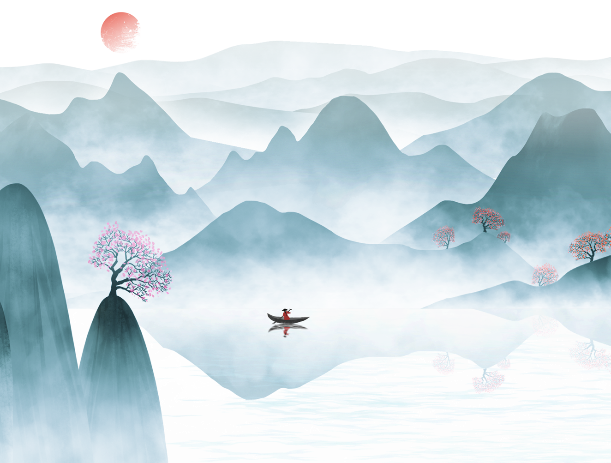 01.点击输入你的关键词
点击输入你的观点，该段文字为文本框占位，内容无实际意义可以忽略，替换为您的文字内容即可
02.点击输入你的关键词
点击输入你的观点，该段文字为文本框占位，内容无实际意义可以忽略，替换为您的文字内容即可
03.点击输入你的关键词
点击输入你的观点，该段文字为文本框占位，内容无实际意义可以忽略，替换为您的文字内容即可
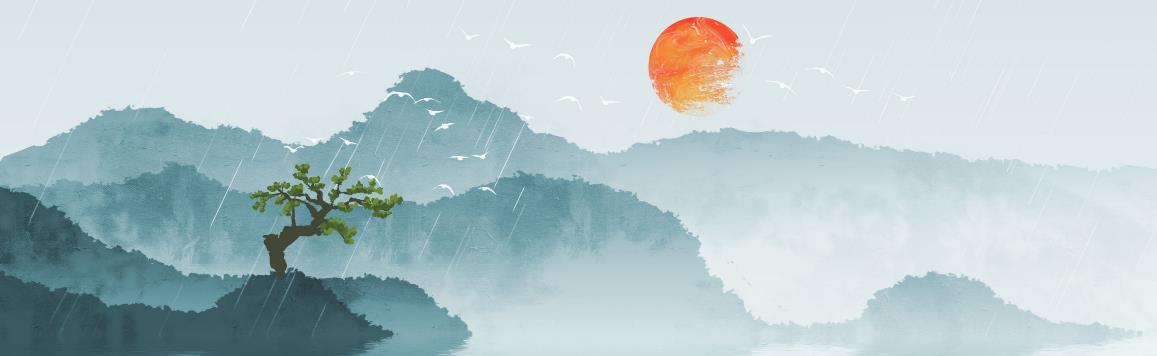 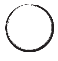 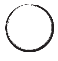 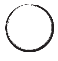 01
02
03
点击输入关键词
点击输入关键词
点击输入关键词
点击输入你的观点，文字为文本框占位，内容无实际意义可以忽略，替换文字内容
点击输入你的观点，文字为文本框占位，内容无实际意义可以忽略，替换文字内容
点击输入你的观点，文字为文本框占位，内容无实际意义可以忽略，替换文字内容
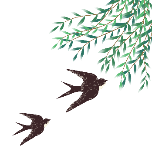 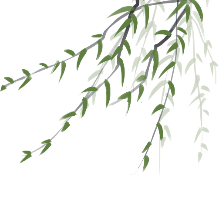 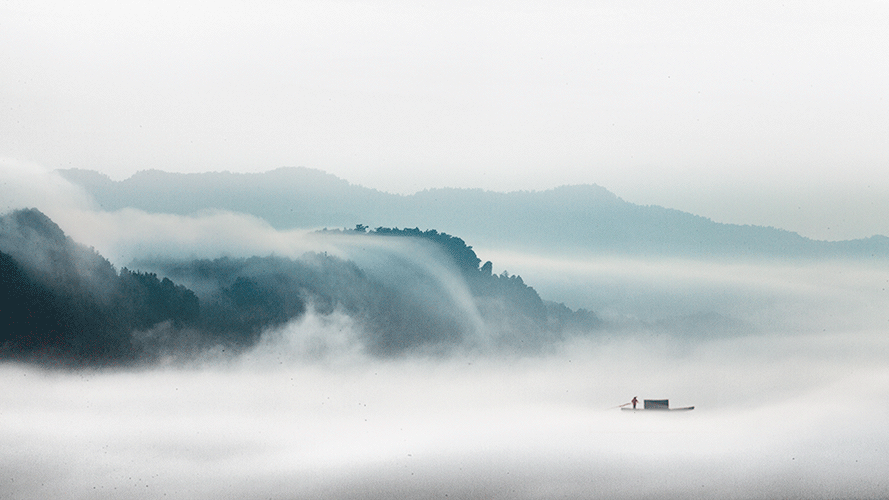 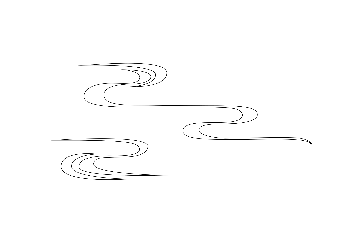 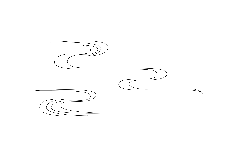 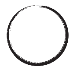 【第四章节】
点击添加过渡页标题
Click to add transition page title
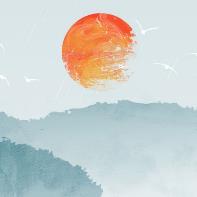 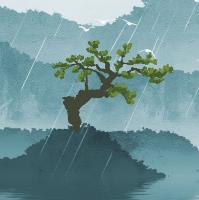 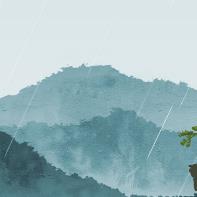 壹
贰
叁
点击输入关键词
点击输入关键词
点击输入关键词
点击输入你的观点，文字为文本框占位，内容无实际意义可以忽略，替换文字内容
点击输入你的观点，文字为文本框占位，内容无实际意义可以忽略，替换文字内容
点击输入你的观点，文字为文本框占位，内容无实际意义可以忽略，替换文字内容
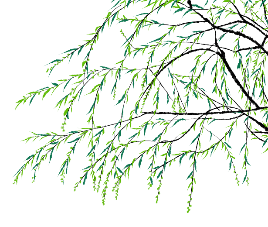 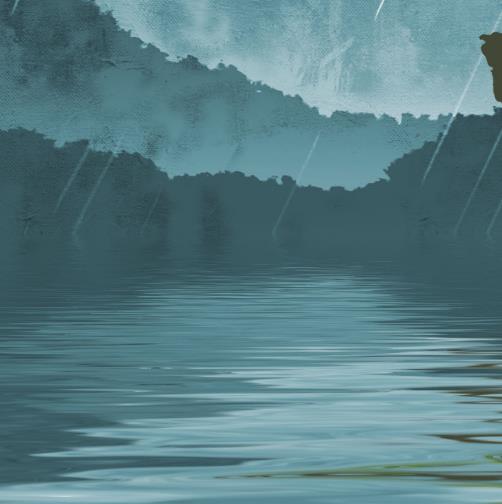 01.点击输入你的关键词
清明时节雨纷纷
路上行人欲断魂借问酒家何处有
牧童遥指杏花村
点击输入你的观点，该段文字为文本框占位，内容无实际意义可以忽略，替换为您的文字内容即可
02.点击输入你的关键词
点击输入你的观点，该段文字为文本框占位，内容无实际意义可以忽略，替换为您的文字内容即可
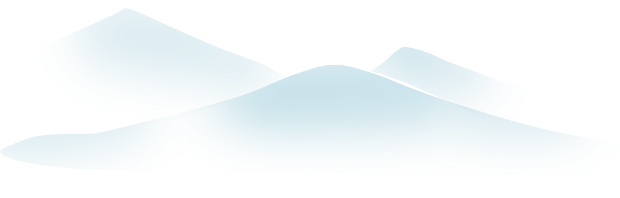 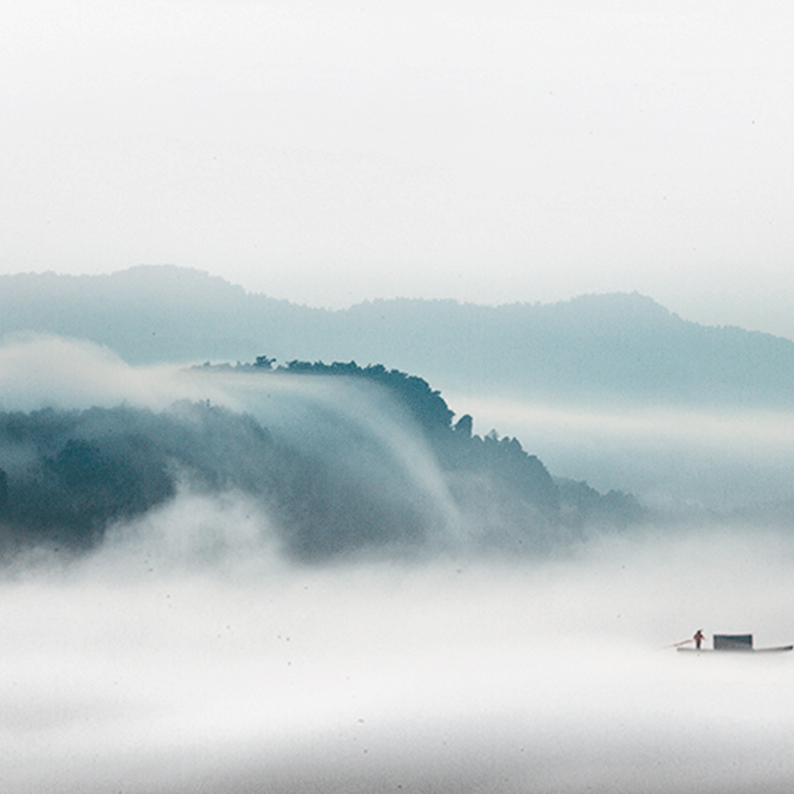 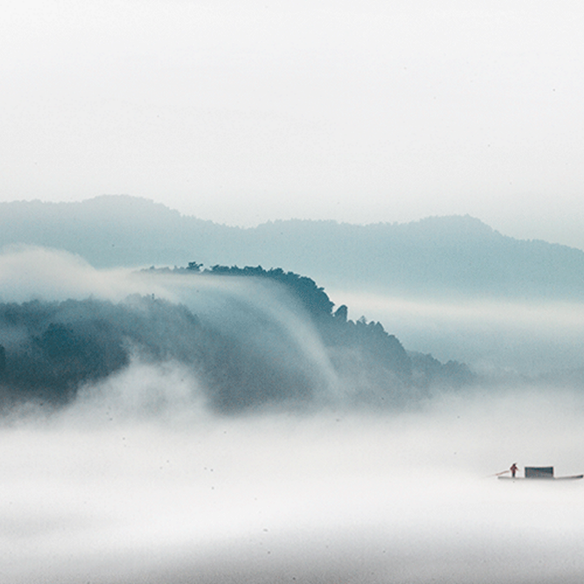 01.点击输入你的关键词
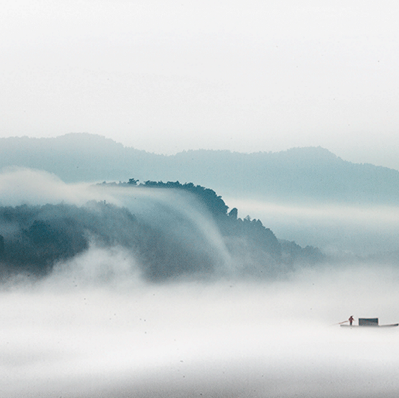 点击输入你的观点，该段文字为文本框占位，内容无实际意义可以忽略，替换为您的文字内容即可
标题
02.点击输入你的关键词
点击输入你的观点，该段文字为文本框占位，内容无实际意义可以忽略，替换为您的文字内容即可
03.点击输入你的关键词
点击输入你的观点，该段文字为文本框占位，内容无实际意义可以忽略，替换为您的文字内容即可
淡雅·中国风
壹
贰
叁
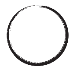 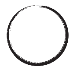 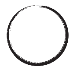 点击输入关键词
点击输入关键词
点击输入关键词
点击输入你的观点，文字为文本框占位，内容无实际意义可以忽略，替换文字内容
点击输入你的观点，文字为文本框占位，内容无实际意义可以忽略，替换文字内容
点击输入你的观点，文字为文本框占位，内容无实际意义可以忽略，替换文字内容
点击输入你的观点，文字为文本框占位，内容无实际意义可以忽略，替换文字内容
点击输入你的观点，文字为文本框占位，内容无实际意义可以忽略，替换文字内容
点击输入你的观点，文字为文本框占位，内容无实际意义可以忽略，替换文字内容
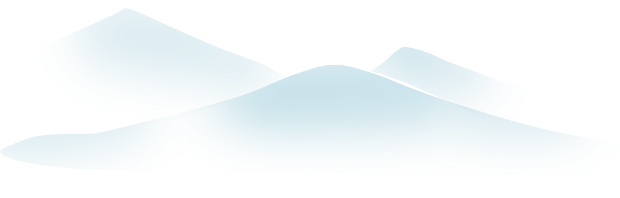 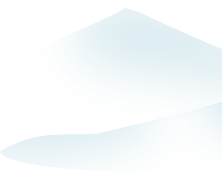 感谢您的观看
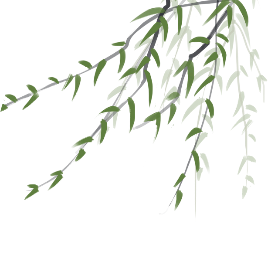 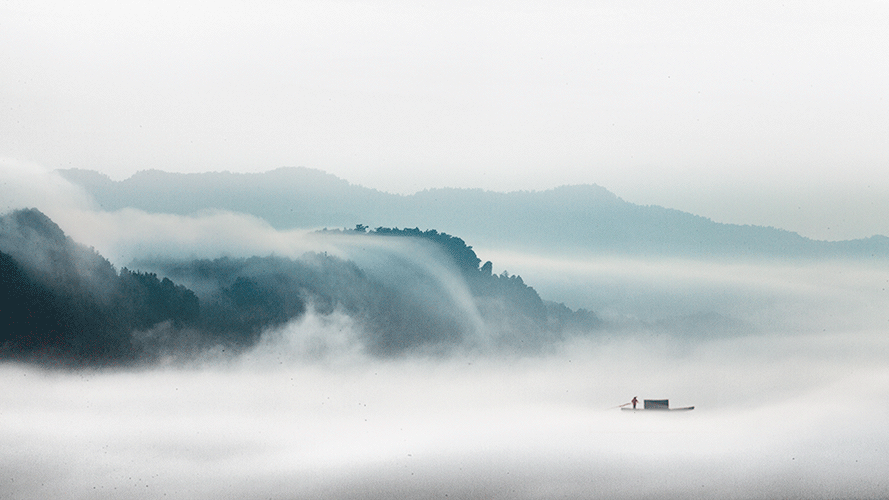 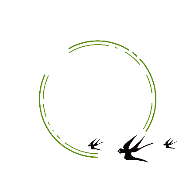 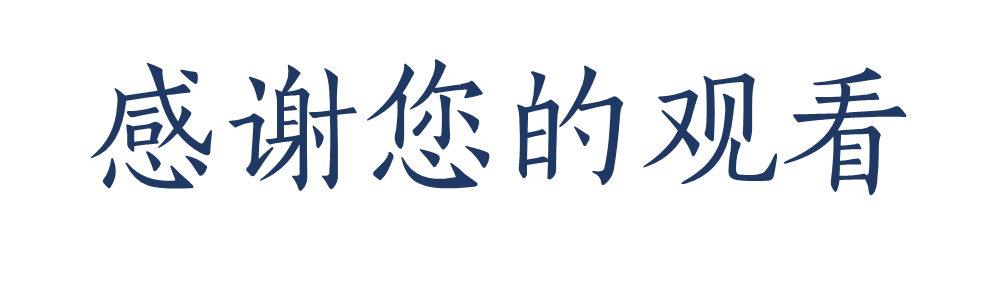 设计师  @晓儿
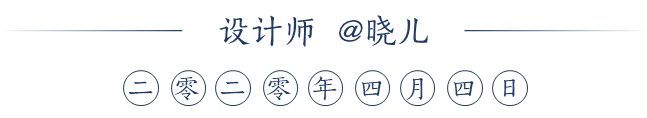 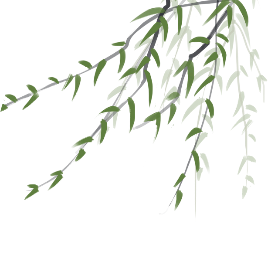 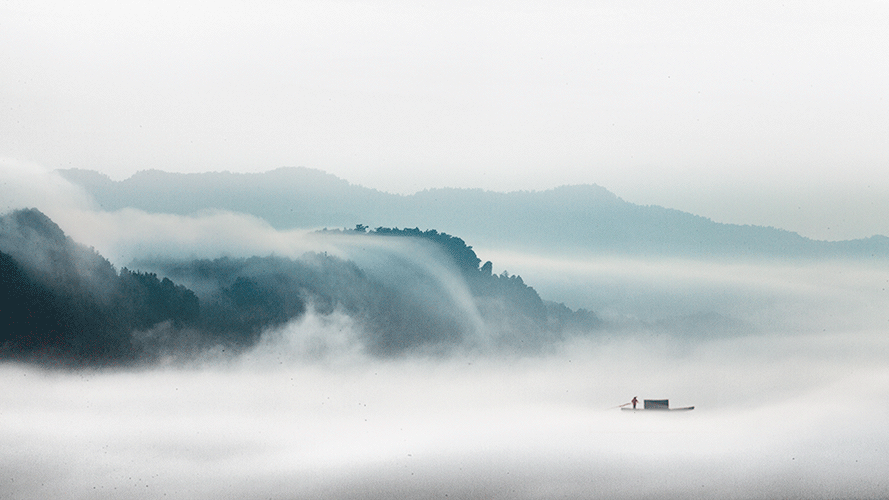 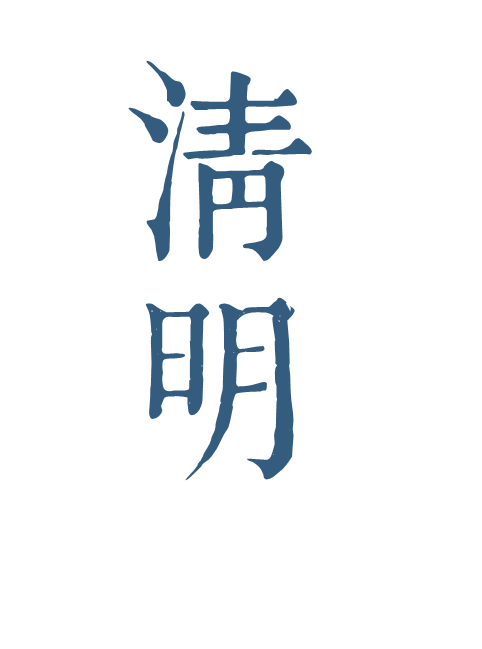 故谓之清明
皆清洁而明净
万物生长此时
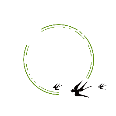